Asking for and giving directions
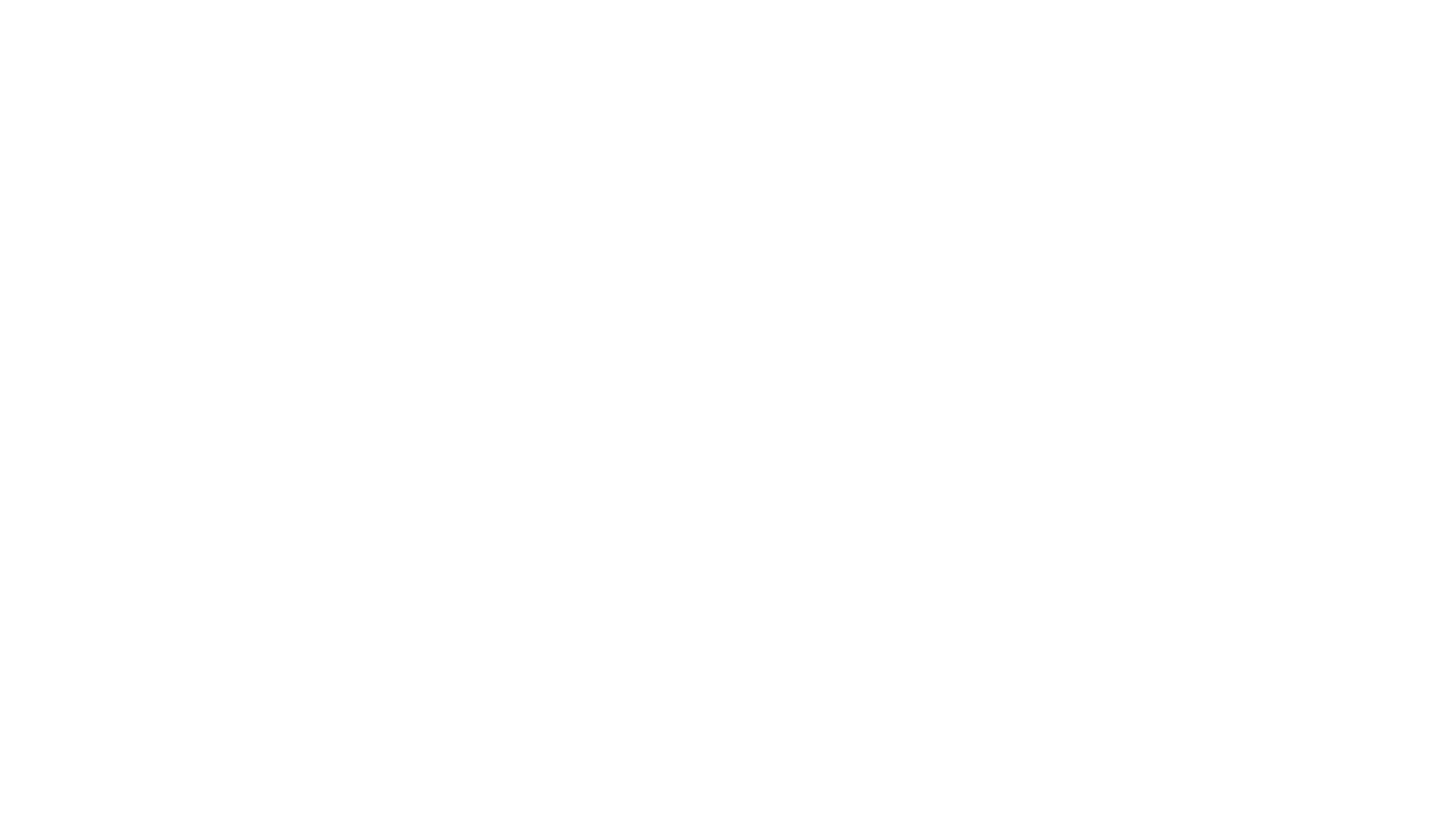 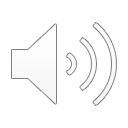 Turn right or turn left: same as:   “take a left”  or  “take a left turn”
A way of telling someone in which direction they should go.

On your right /On your left 
Describes the position of a particular place in relation to the person.
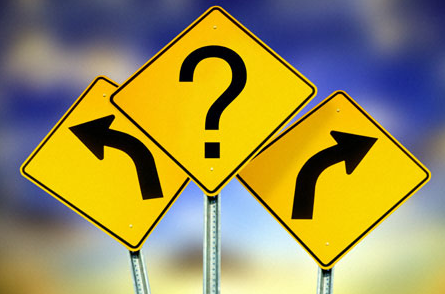 Just:  It`s a way of suggestion that what a person has to do is not difficult.



Right:  is used in three different ways.
“go right” means de same as “turn right” or “take a right”
”Its not far away” means “it`s very easy to see”.
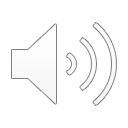 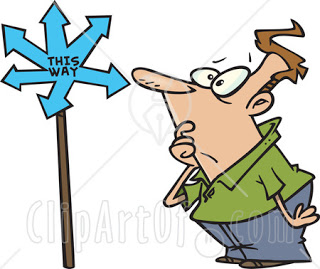 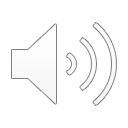 Example:  “covent garden will just be right in front of you”.  
You could also have said 
“covent garden will be directly in front of you” or 
“immediately in front of you”
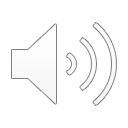 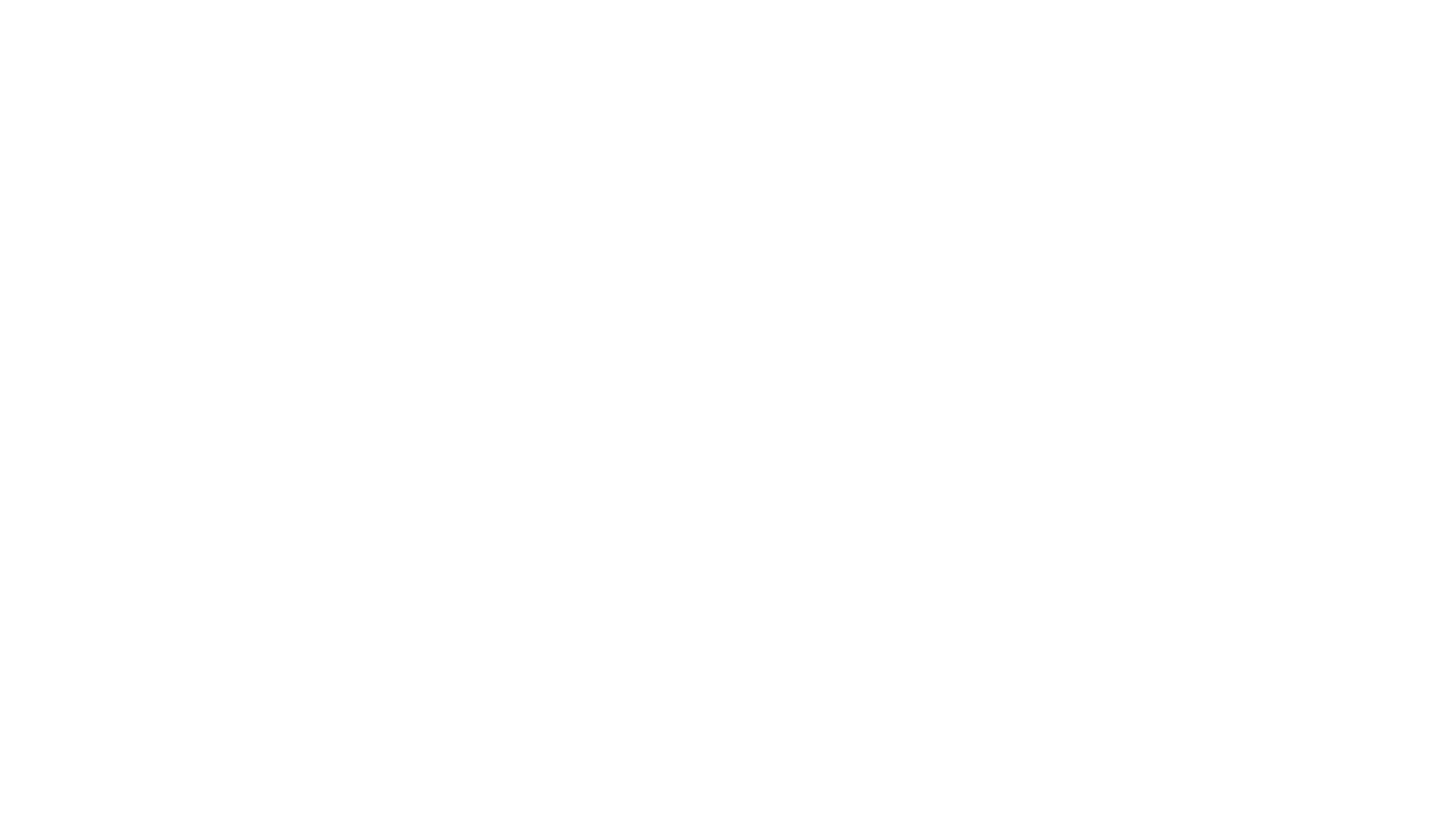 You won`t miss it = Its very easy to see
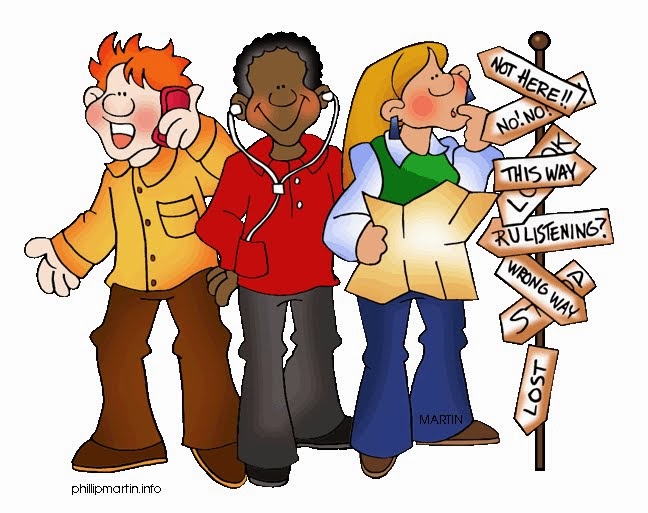 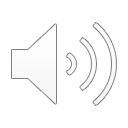 Example:  I was wondering if I could ask you how to get to the nearest tube station? 
Errr, you could use Holborn tube station, which is straight down Oxford street, turn right and keep going up Kingsway and you won`t miss it.
Keep going up 
Is a good way of telling someone they will have to walk or drive for a while before they get to a certain point.

Which is correct: 
“the building is at your right” or “the building is on your right”.

Which of these phrases means turn right:
“go right to the end of the road” or “go right at the end of the road”
Esta foto de Autor desconocido está bajo licencia CC BY-NC
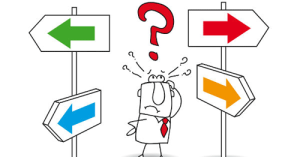 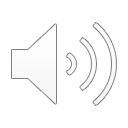